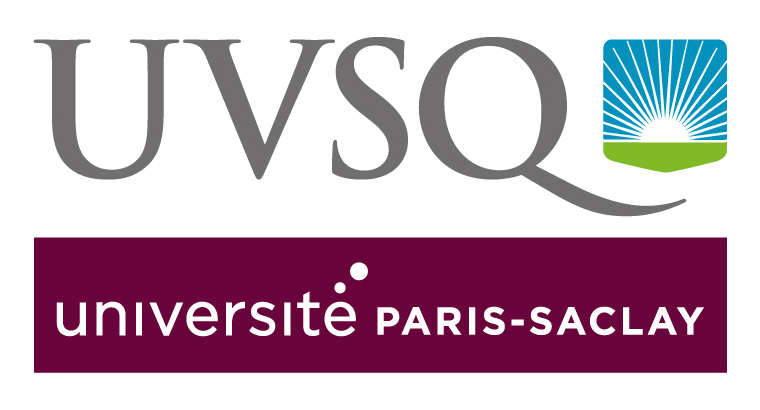 Texte
Titre 1Sous-titre 2Sous-titre
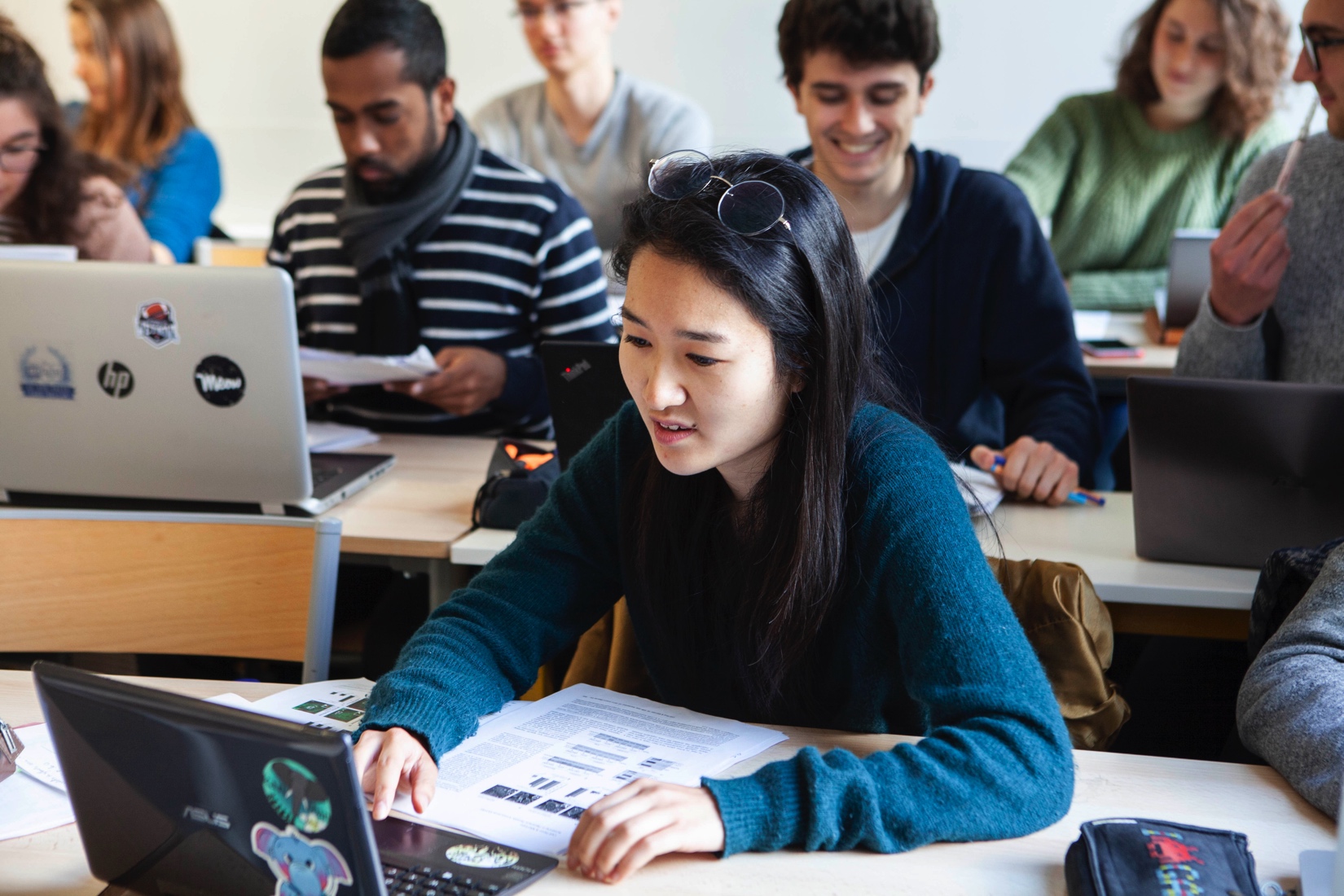 Information importante
feugiat mi ut tempus
Accroche possible
Texte Lorem ipsum dolor sit amet, consectetur adipiscing elit. Cras 
feugiat mi ut pellentesque tempus. Suspendisse lobortis
UVSQ – Juillet 2022 © Photo : Cécile Oriot
www.uvsq.fr
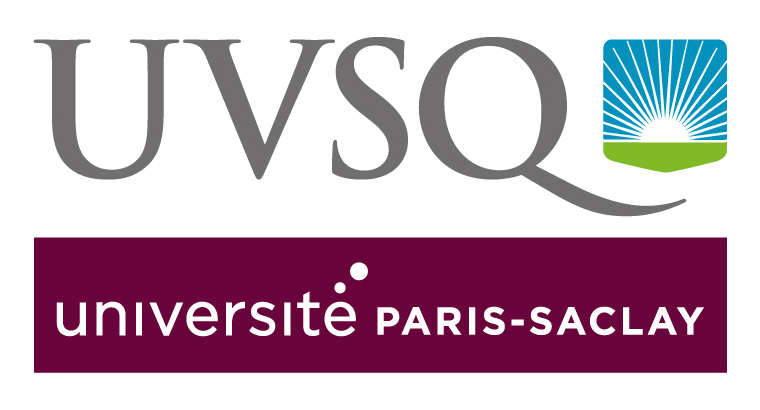 Texte
Titre 1Sous-titre 2Sous-titre
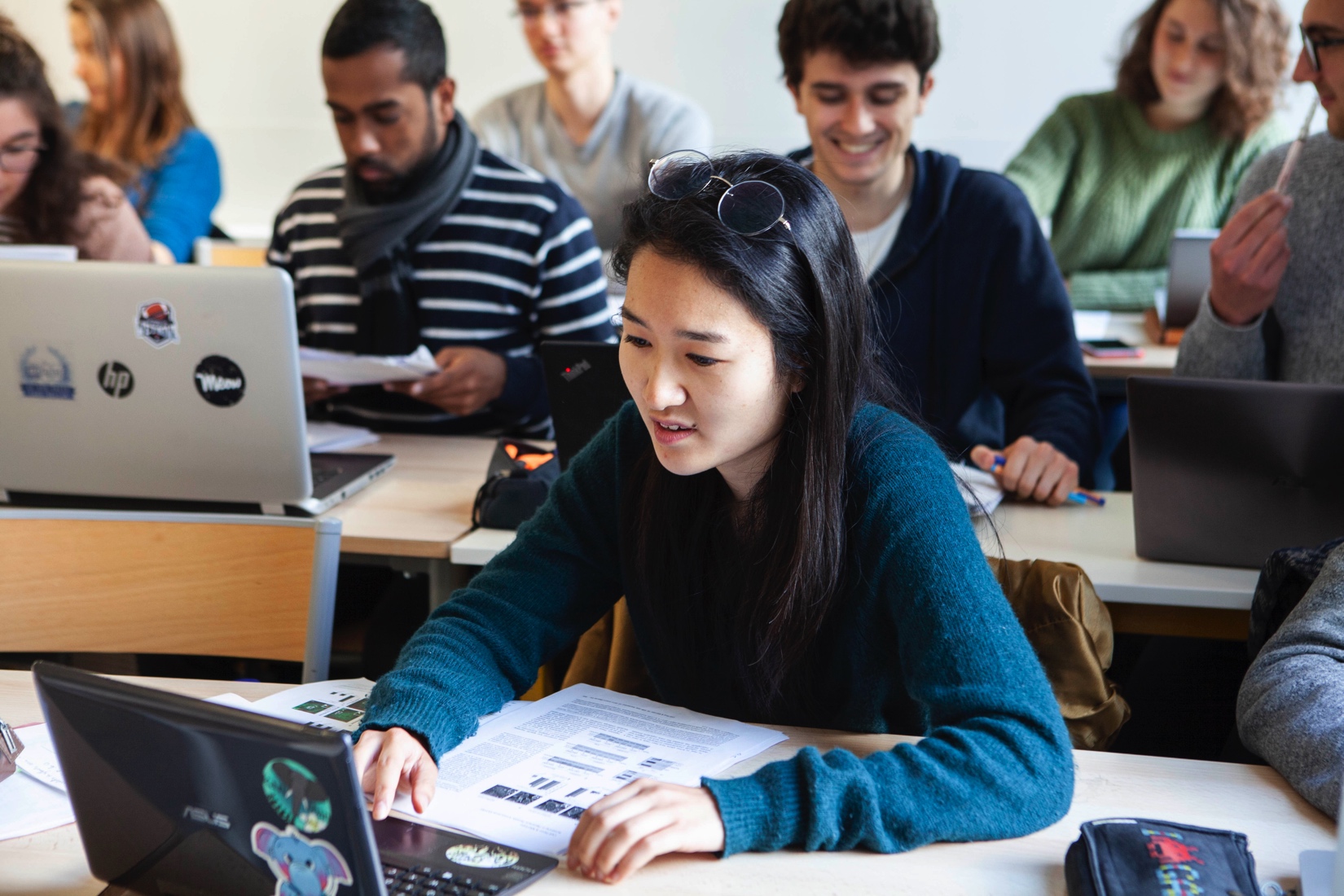 Information importante
feugiat mi ut tempus
Accroche possible
Texte Lorem ipsum dolor sit amet, consectetur adipiscing elit. Cras 
feugiat mi ut pellentesque tempus. Suspendisse lobortis
UVSQ – Juillet 2022 © Photo : Cécile Oriot
www.uvsq.fr
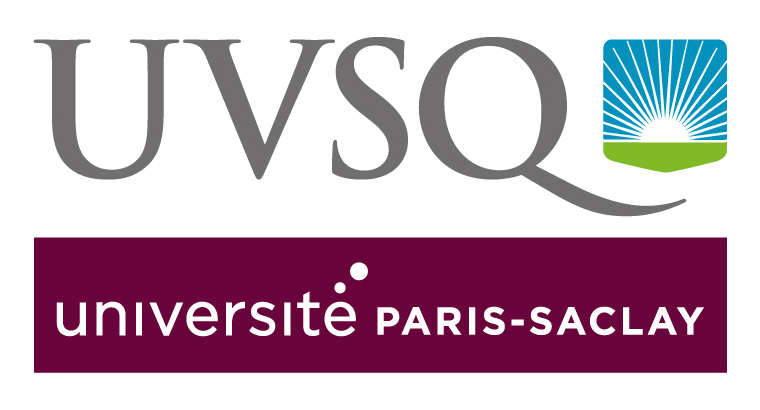 Texte
Titre 1Sous-titre 2Sous-titre
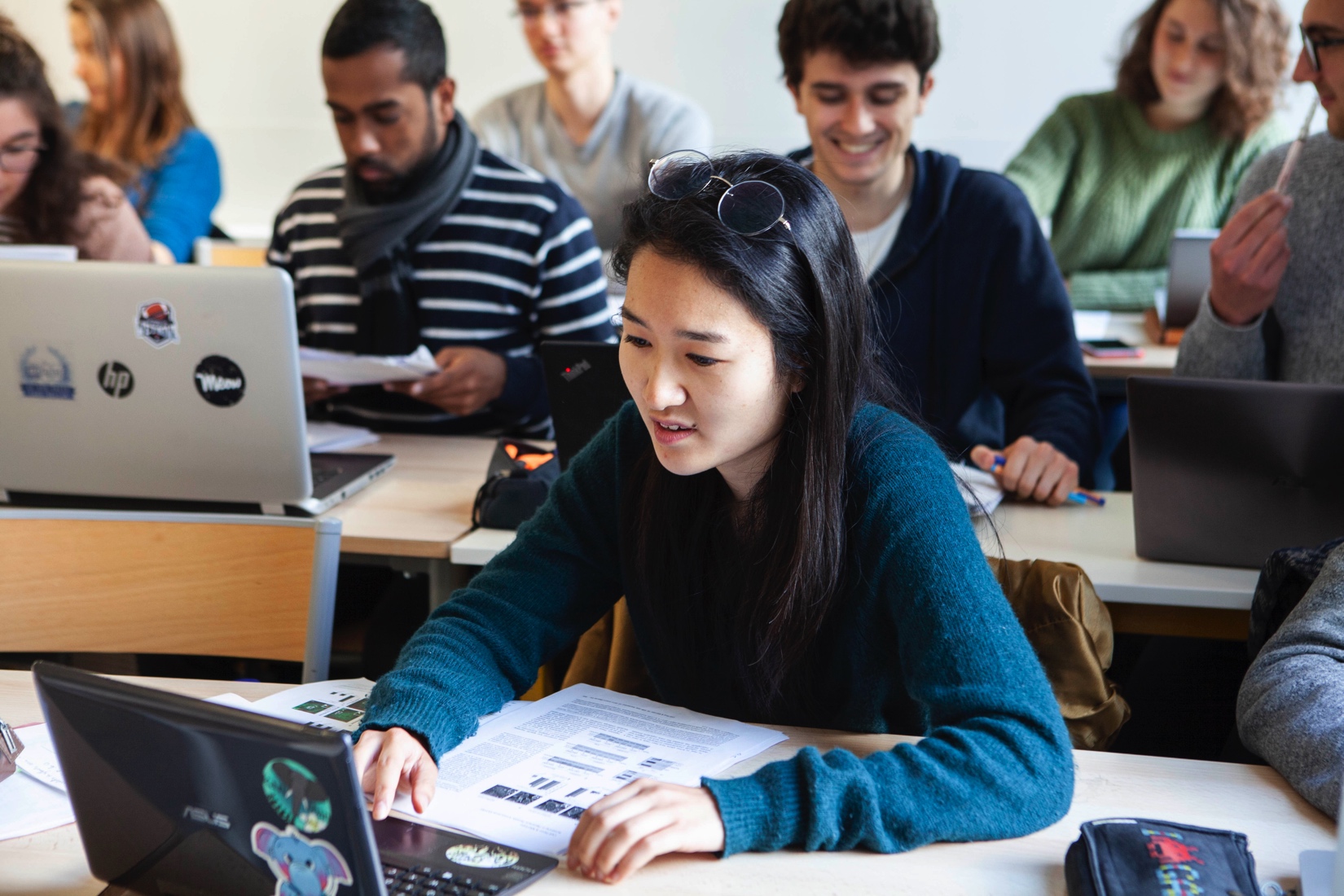 Information importante
feugiat mi ut tempus
Accroche possible
Texte Lorem ipsum dolor sit amet, consectetur adipiscing elit. Cras 
feugiat mi ut pellentesque tempus. Suspendisse lobortis
UVSQ – Juillet 2022 © Photo : Cécile Oriot
www.uvsq.fr
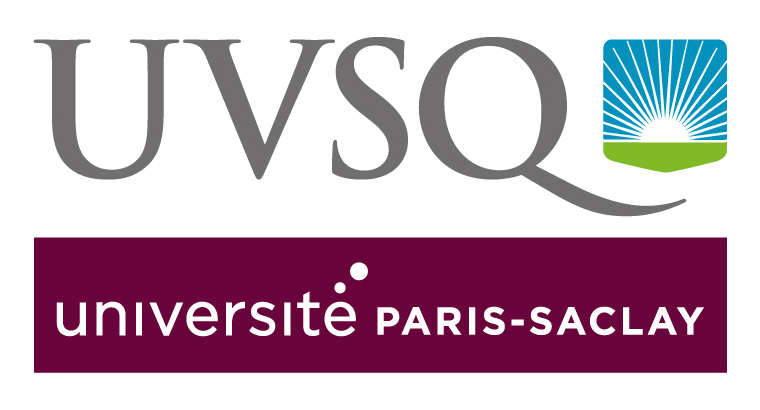 Texte
Titre 1Sous-titre 2Sous-titre
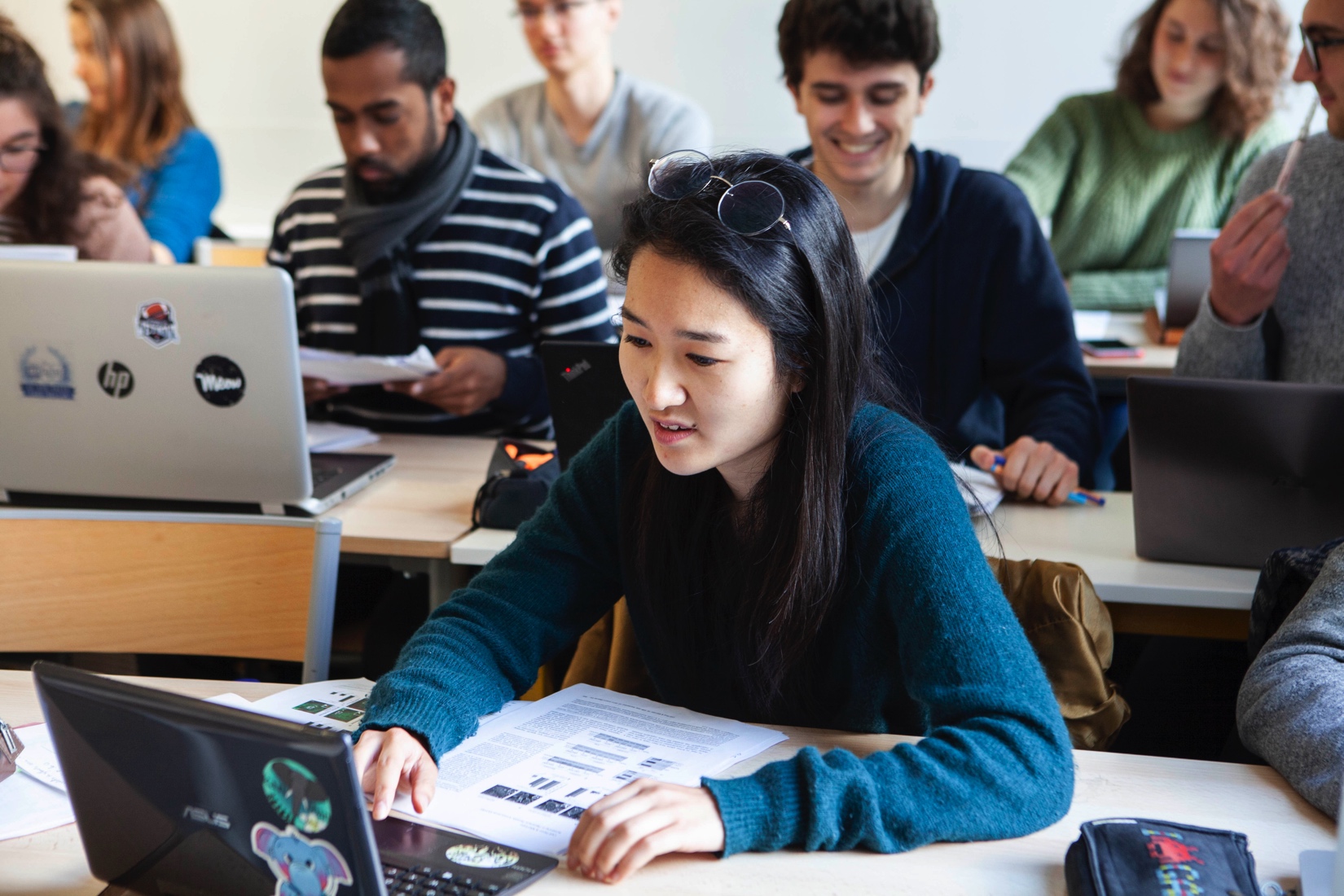 Information importante
feugiat mi ut tempus
Accroche possible
Texte Lorem ipsum dolor sit amet, consectetur adipiscing elit. Cras 
feugiat mi ut pellentesque tempus. Suspendisse lobortis
UVSQ – Juillet 2022 © Photo : Cécile Oriot
www.uvsq.fr
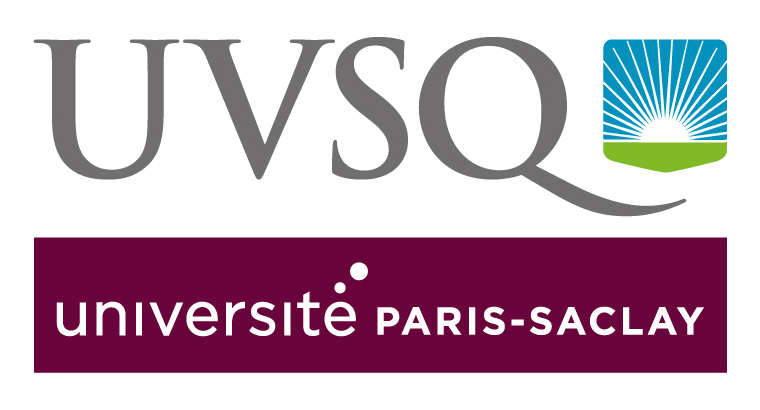 Texte
Titre 1Sous-titre 2Sous-titre
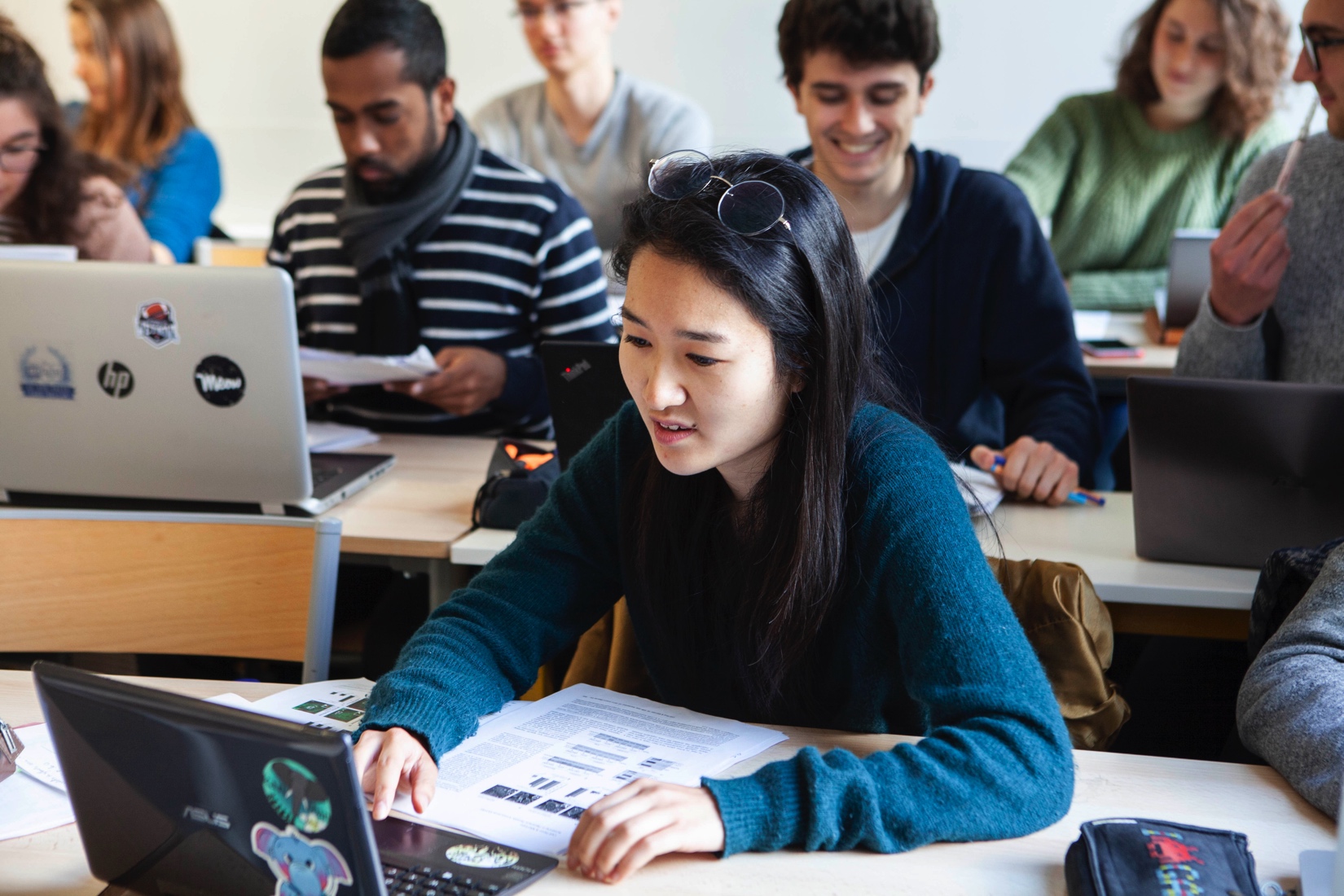 Information importante
feugiat mi ut tempus
Accroche possible
Texte Lorem ipsum dolor sit amet, consectetur adipiscing elit. Cras 
feugiat mi ut pellentesque tempus. Suspendisse lobortis
UVSQ – Juillet 2022 © Photo : Cécile Oriot
www.uvsq.fr
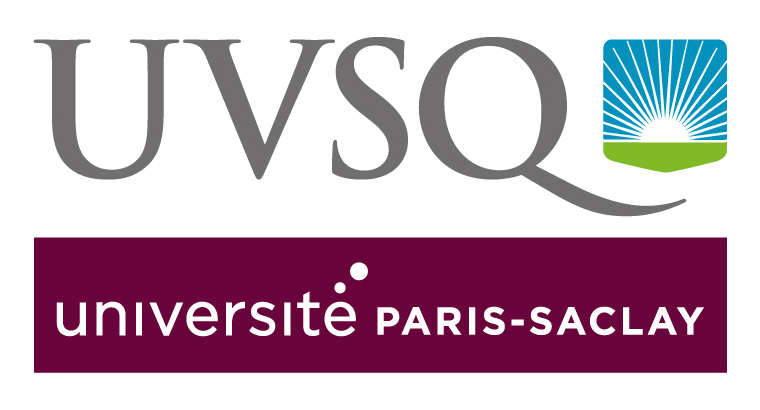 Texte
Titre 1Sous-titre 2Sous-titre
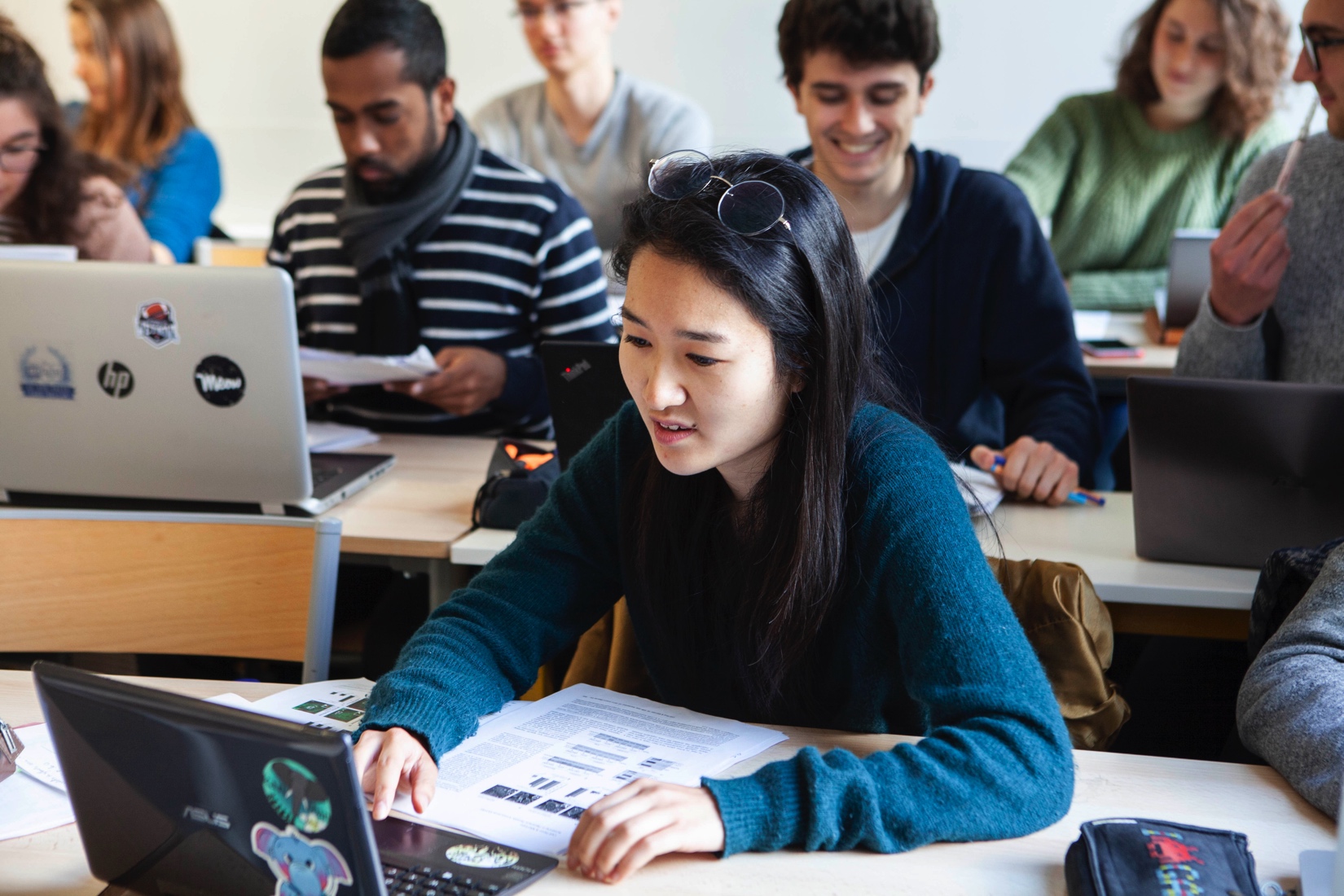 Information importante
feugiat mi ut tempus
Accroche possible
Texte Lorem ipsum dolor sit amet, consectetur adipiscing elit. Cras 
feugiat mi ut pellentesque tempus. Suspendisse lobortis
UVSQ – Juillet 2022 © Photo : Cécile Oriot
www.uvsq.fr
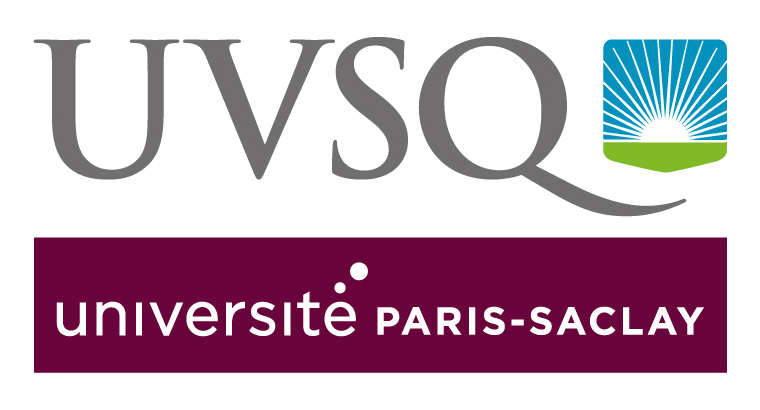 Texte
Titre 1Sous-titre 2Sous-titre
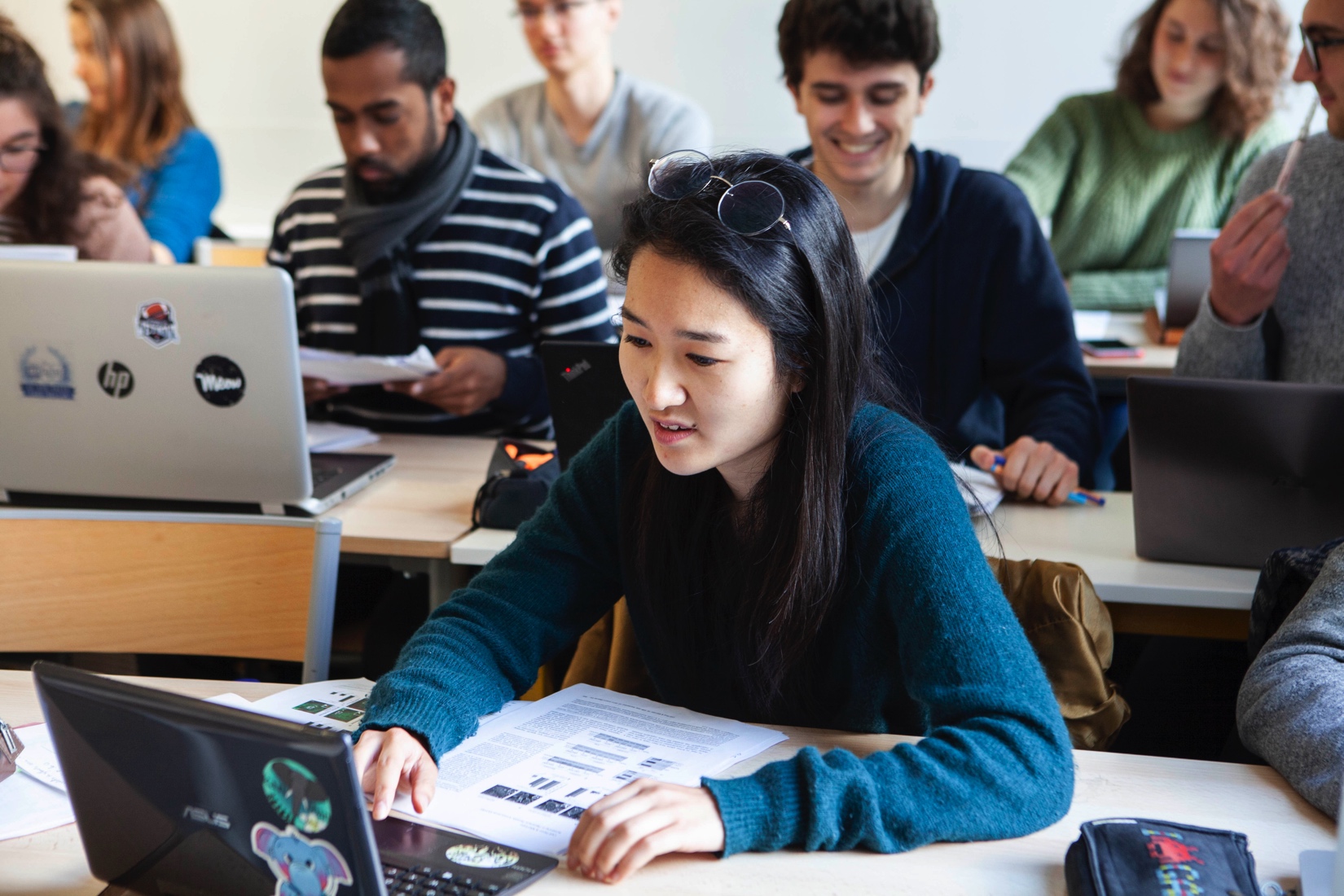 Information importante
feugiat mi ut tempus
Accroche possible
Texte Lorem ipsum dolor sit amet, consectetur adipiscing elit. Cras 
feugiat mi ut pellentesque tempus. Suspendisse lobortis
UVSQ – Juillet 2022 © Photo : Cécile Oriot
www.uvsq.fr
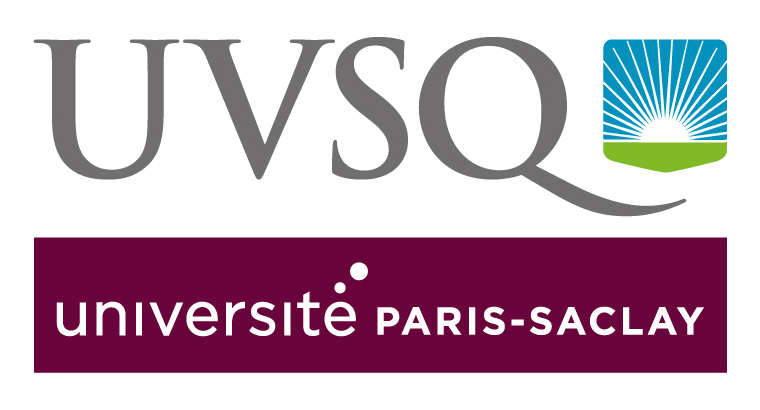 Texte
Titre 1Sous-titre 2Sous-titre
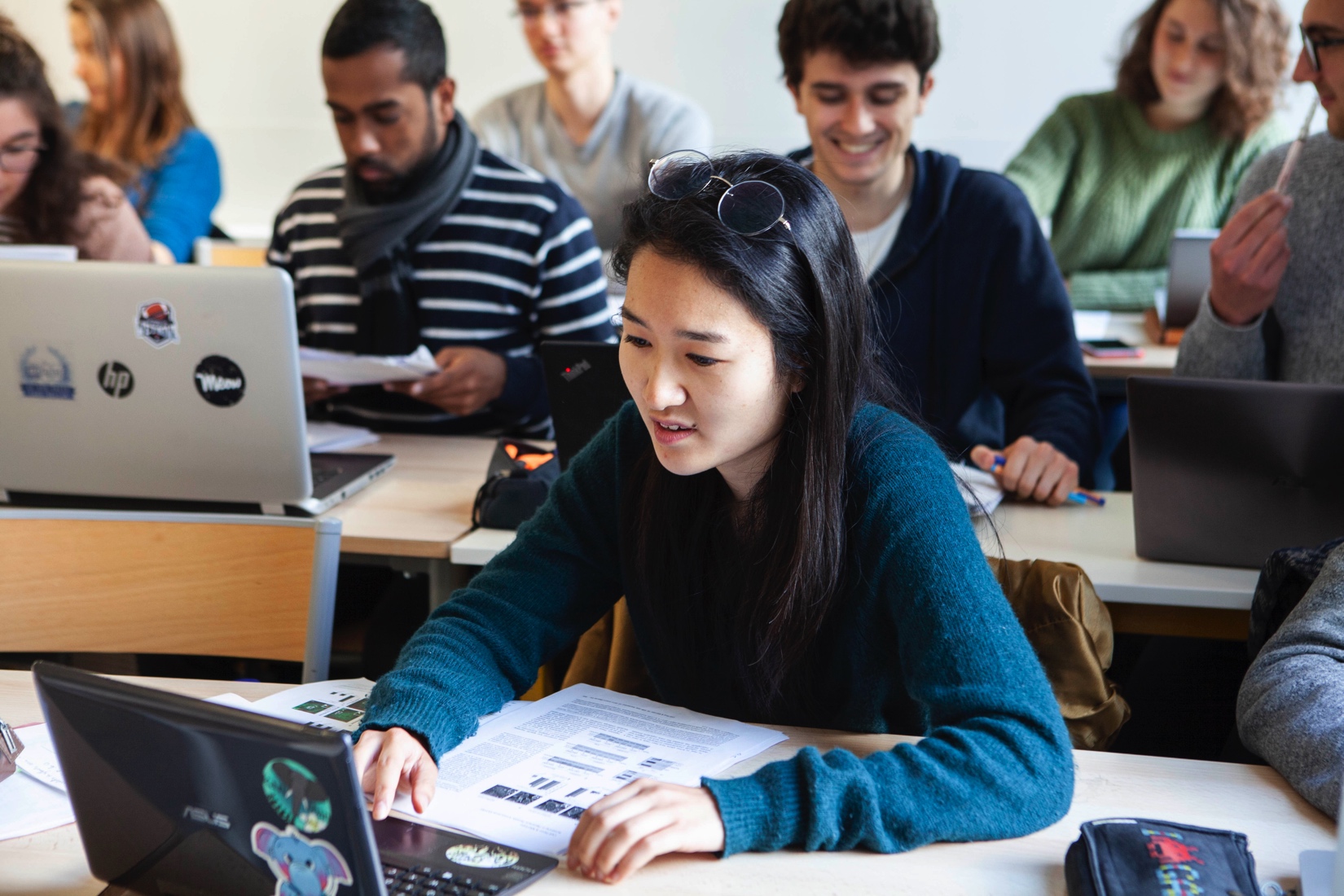 Information importante
feugiat mi ut tempus
Accroche possible
Texte Lorem ipsum dolor sit amet, consectetur adipiscing elit. Cras 
feugiat mi ut pellentesque tempus. Suspendisse lobortis
UVSQ – Juillet 2022 © Photo : Cécile Oriot
www.uvsq.fr
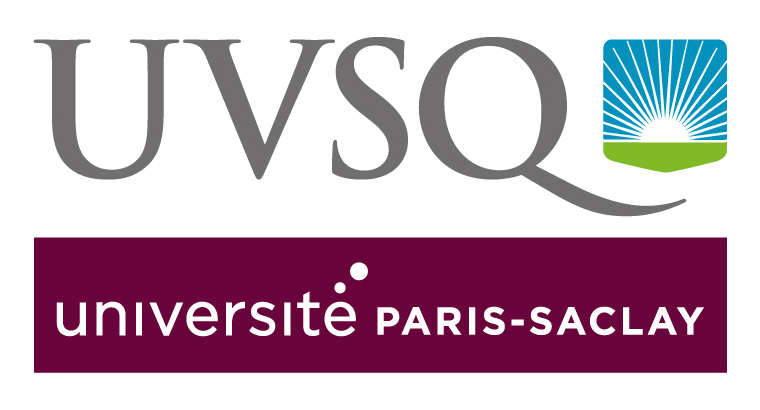 Texte
Titre 1Sous-titre 2Sous-titre
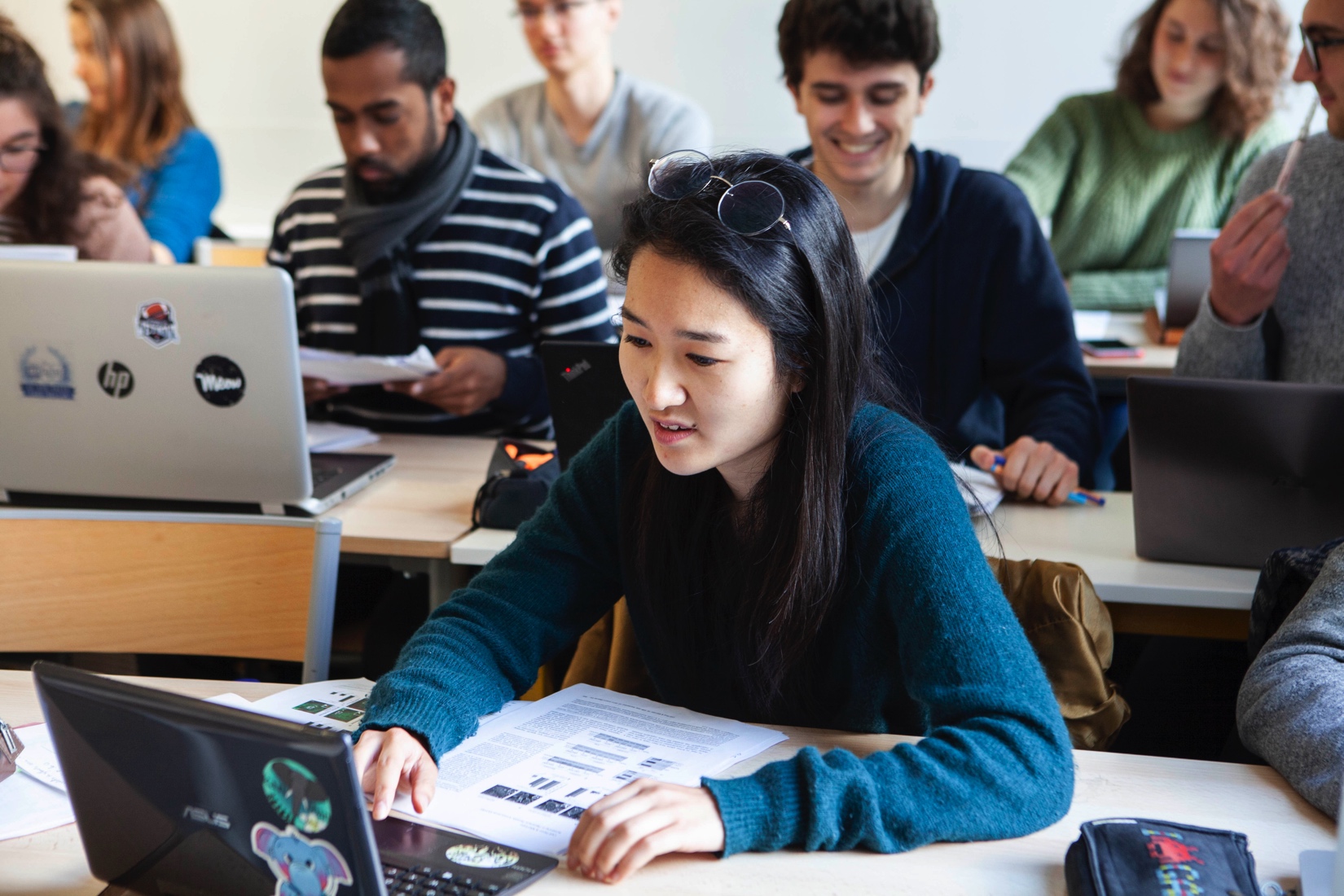 Information importante
feugiat mi ut tempus
Accroche possible
Texte Lorem ipsum dolor sit amet, consectetur adipiscing elit. Cras 
feugiat mi ut pellentesque tempus. Suspendisse lobortis
UVSQ – Juillet 2022 © Photo : Cécile Oriot
www.uvsq.fr
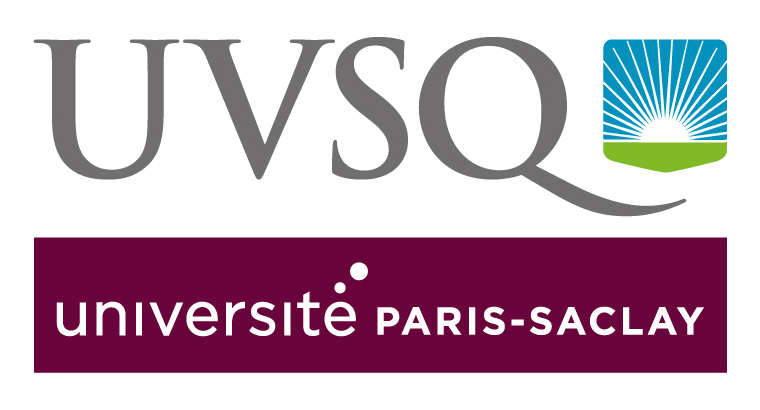 Texte
Titre 1Sous-titre 2Sous-titre
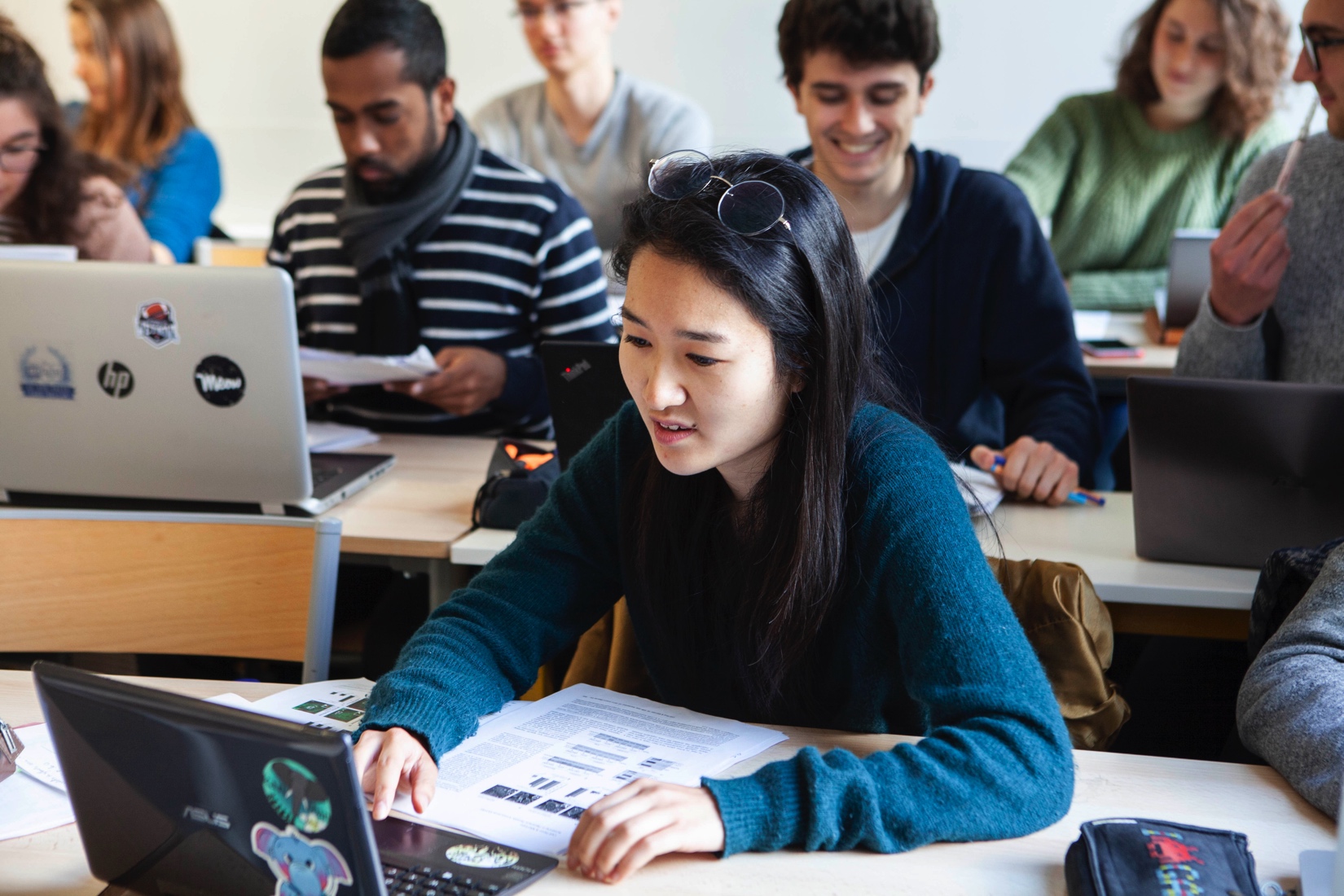 Information importante
feugiat mi ut tempus
Accroche possible
Texte Lorem ipsum dolor sit amet, consectetur adipiscing elit. Cras 
feugiat mi ut pellentesque tempus. Suspendisse lobortis
UVSQ – Juillet 2022 © Photo : Cécile Oriot
www.uvsq.fr
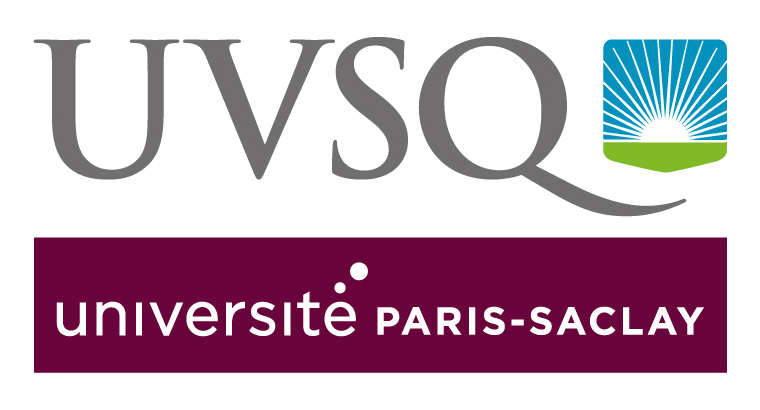 Texte
Titre 1Sous-titre 2Sous-titre
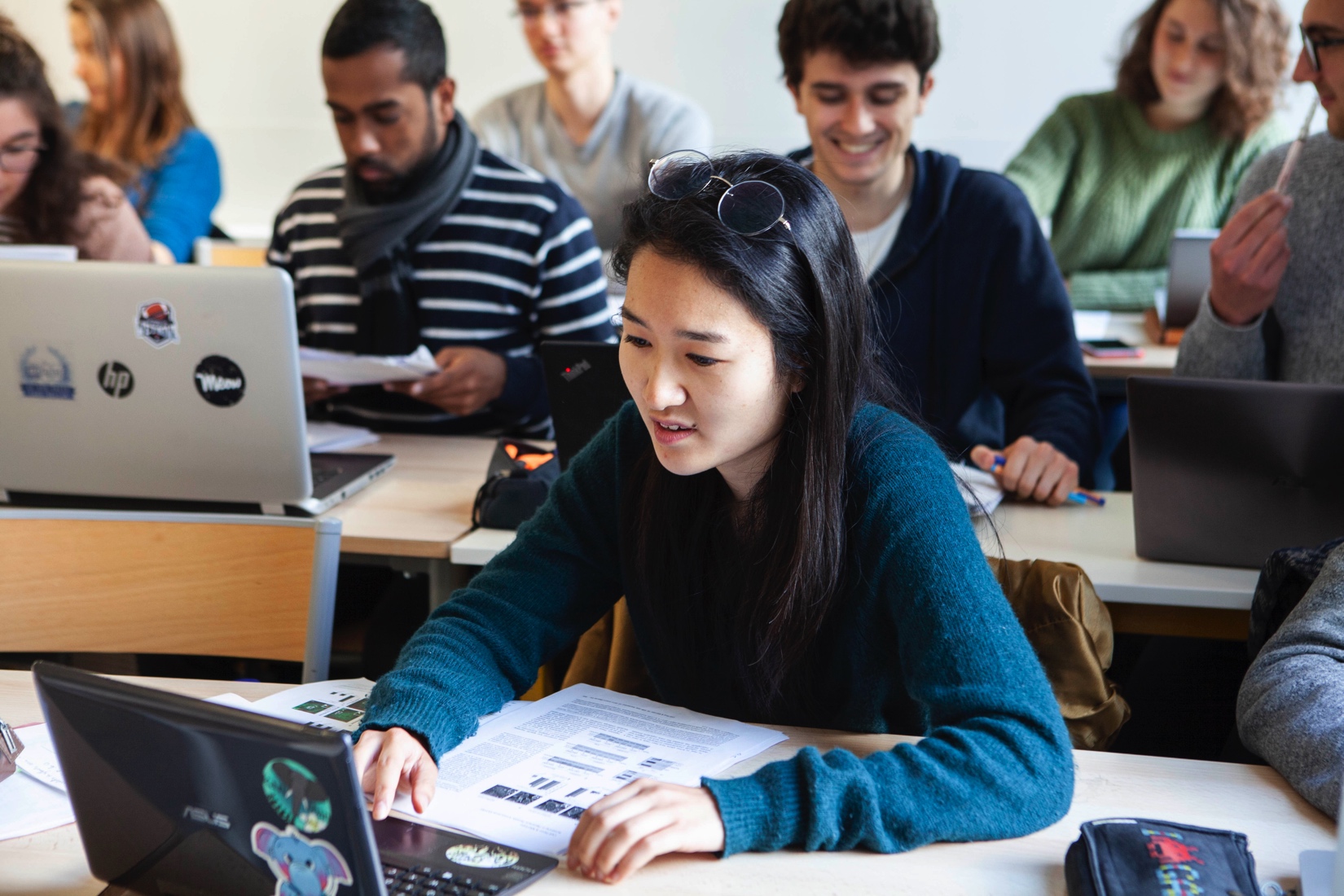 Information importante
feugiat mi ut tempus
Accroche possible
Texte Lorem ipsum dolor sit amet, consectetur adipiscing elit. Cras 
feugiat mi ut pellentesque tempus. Suspendisse lobortis
UVSQ – Juillet 2022 © Photo : Cécile Oriot
www.uvsq.fr
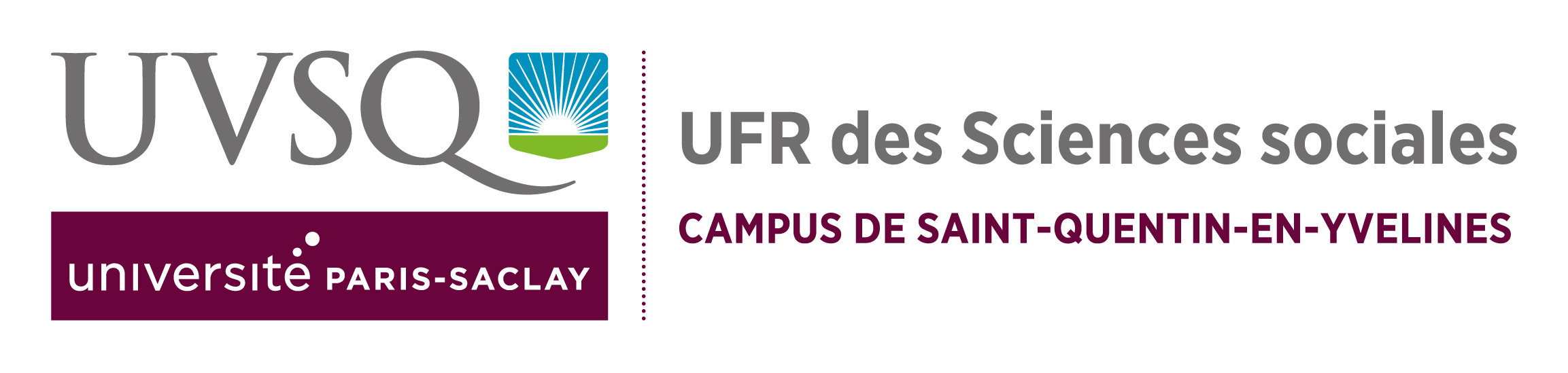 Texte
Titre 1Sous-titre 2Sous-titre
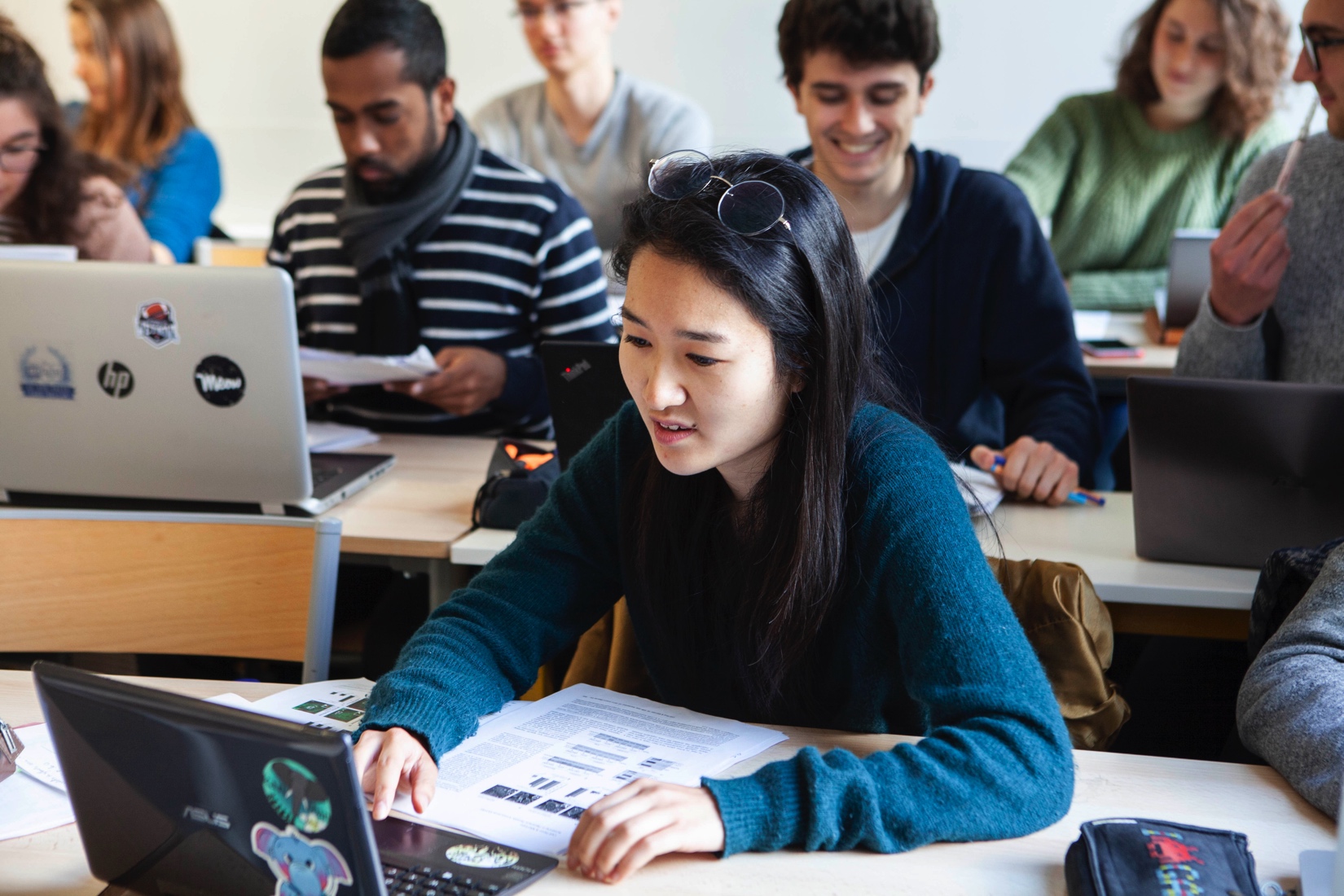 Information importante
feugiat mi ut tempus
Accroche possible
Texte Lorem ipsum dolor sit amet, consectetur adipiscing elit. Cras 
feugiat mi ut pellentesque tempus. Suspendisse lobortis
UVSQ – Juillet 2022 © Photo : Cécile Oriot
www.uvsq.fr
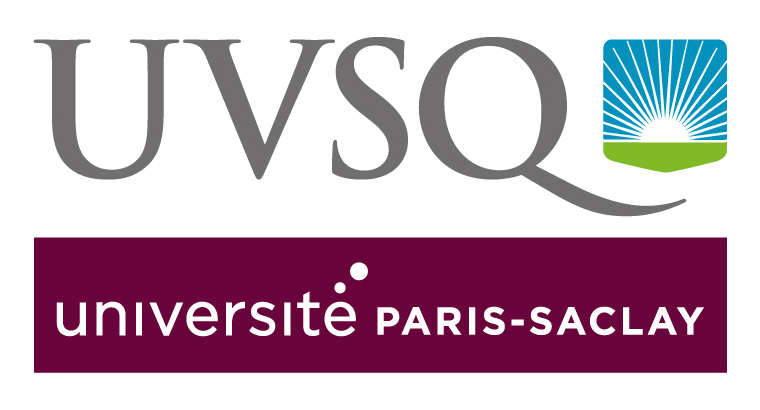 Texte
Titre 1Sous-titre 2Sous-titre
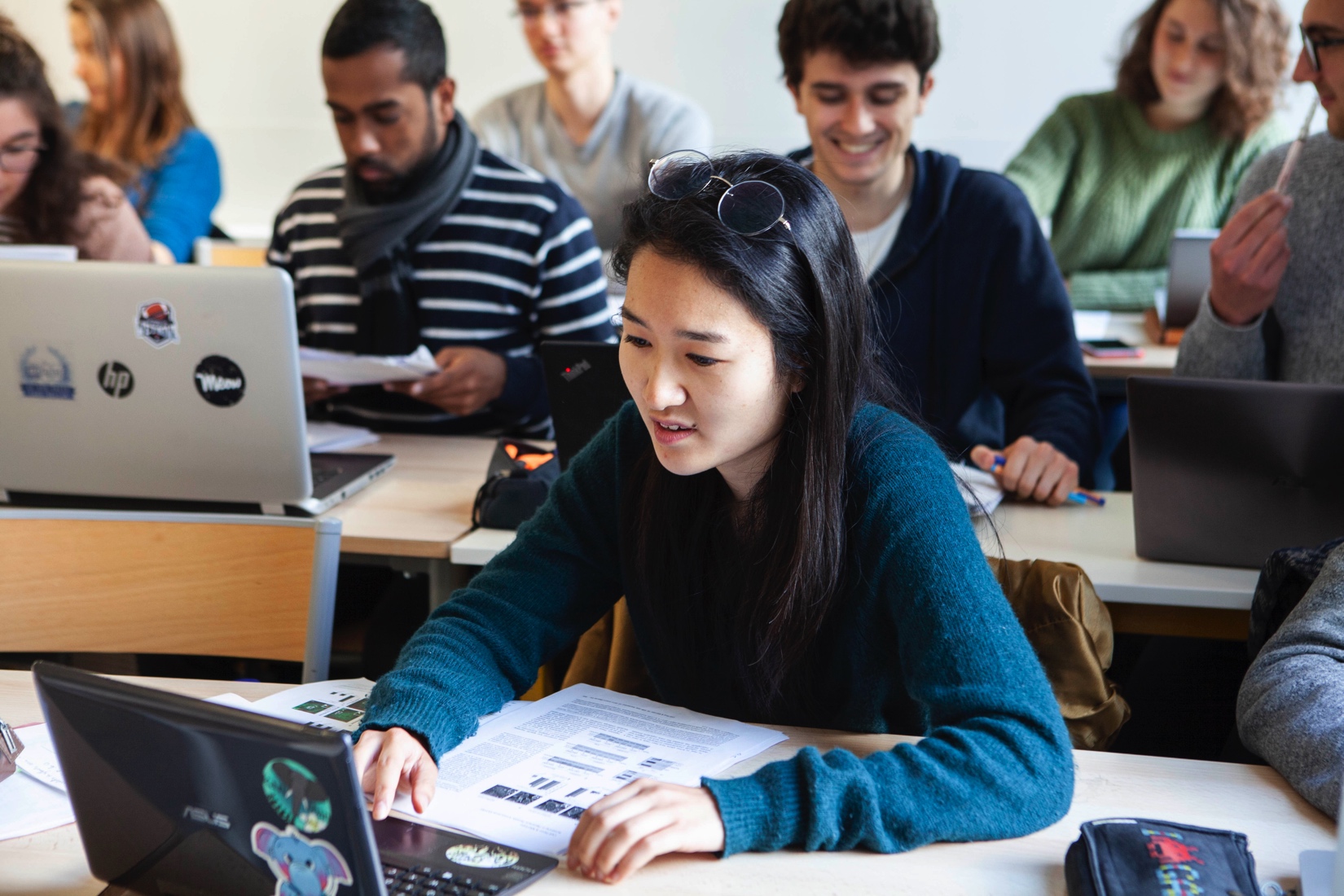 Information importante
feugiat mi ut tempus
Accroche possible
Texte Lorem ipsum dolor sit amet, consectetur adipiscing elit. Cras 
feugiat mi ut pellentesque tempus. Suspendisse lobortis
UVSQ – Juillet 2022 © Photo : Cécile Oriot
www.uvsq.fr
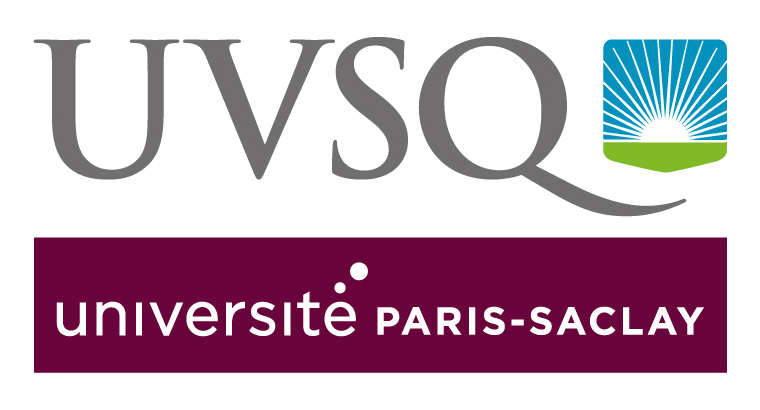 Texte
Titre 1Sous-titre 2Sous-titre
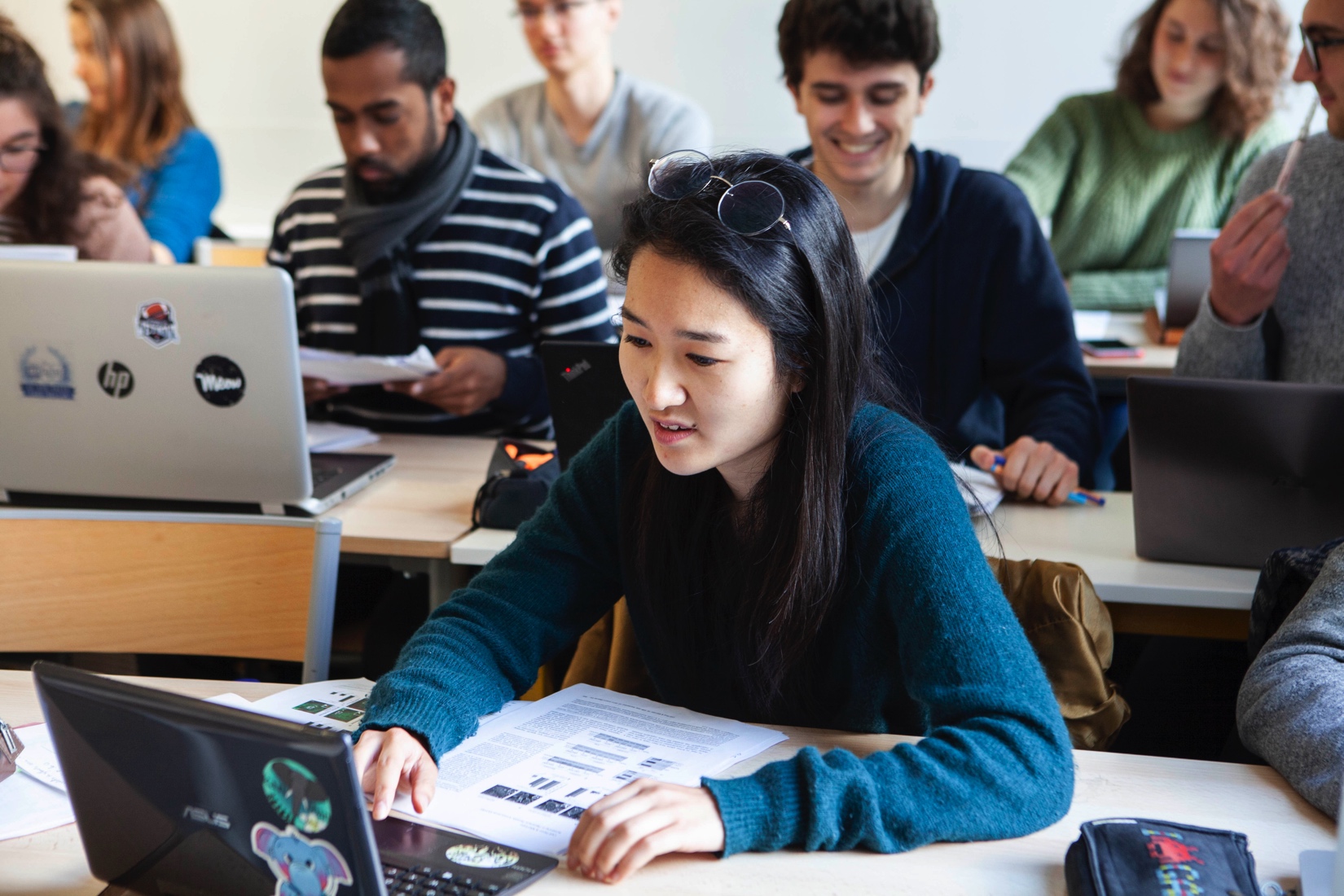 Information importante
feugiat mi ut tempus
Accroche possible
Texte Lorem ipsum dolor sit amet, consectetur adipiscing elit. Cras 
feugiat mi ut pellentesque tempus. Suspendisse lobortis
UVSQ – Juillet 2022 © Photo : Cécile Oriot
www.uvsq.fr
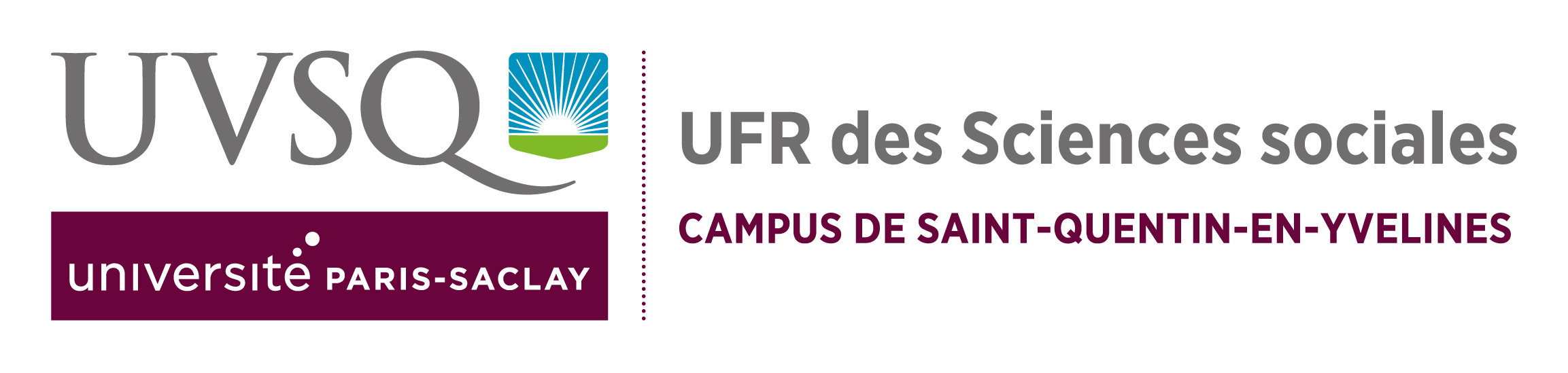 Texte
Titre 1Sous-titre 2Sous-titre
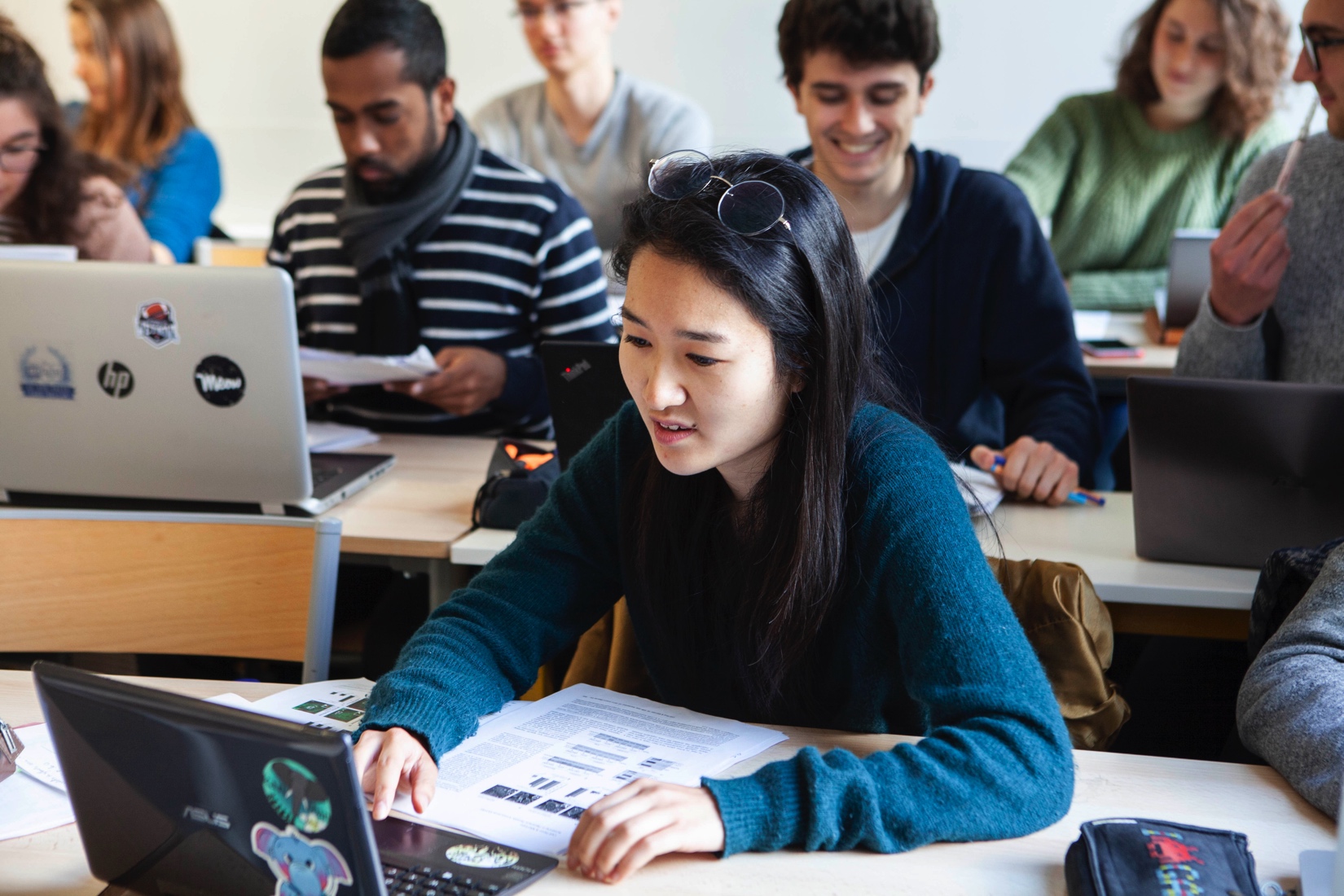 Information importante
feugiat mi ut tempus
Accroche possible
Texte Lorem ipsum dolor sit amet, consectetur adipiscing elit. Cras 
feugiat mi ut pellentesque tempus. Suspendisse lobortis
UVSQ – Juillet 2022 © Photo : Cécile Oriot
www.sciences-sociales.uvsq.fr